Guidebook of Leisure Activities


Negoreloe School №1

Energetic 2014
Guidebook of Leisure Activities
We try to answer the questions:
What do you do in your free time if there is no place to go?(   imagine this situation  if it is unreal)
What are the most popular leisure activities with your friends?( ask your friends, please)
 List  leisure activities that make your city\ country special ( if possible).
How do you spend your weekends? Do you agree with a saying?                  « Weekends are a bit like rainbows; they look good from a distance, but disappear when you get close to them».
We all look forward to the weekend, whether to spend time with family or see friends. But one thing `s for sure, weekends never seem to last long enough!
Pupils from Cluj(Romania)`ve mentioned that today's teenagers seem to have more time and less responsibility and supervision than the last generation's. It's quite common to see teens "hanging out" at shopping centers, fast food restaurants or where ever they can get together to socialize. Usually, they just have fun and enjoy themselves, but sometimes problems occur.
But what to do  If there is no place to go ?Here are the decisions
1. Play video games, get on facebook
2. Go to sleep
3. Watch televsion
4. Go outside, go walking, hang out with friends 
5. Play basketball, go biking 
Play with Legos
The most popular leisure activities  are: Seattle   Jump on trampolines , play MTG ( Magic The Gathering ) ,play video games, listen to music , go to stores and malls, go to football field, go skiing, go to Starbucks
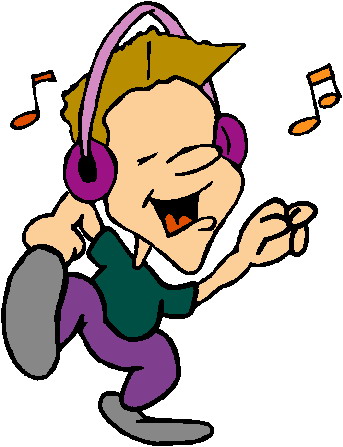 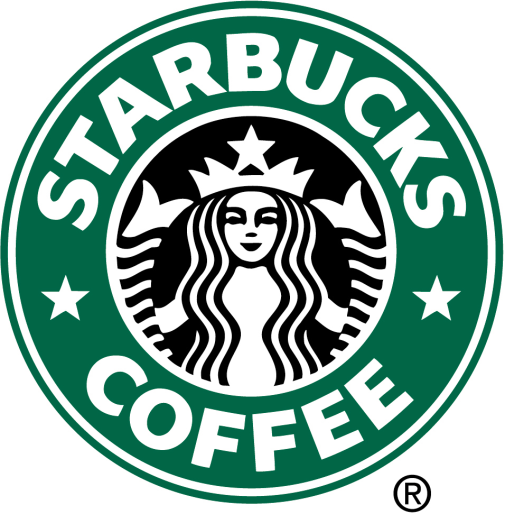 Constanta
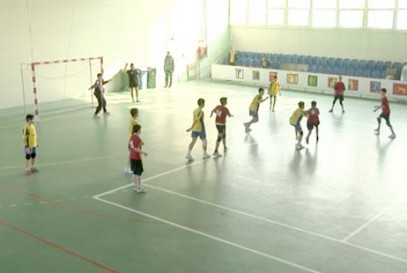 do sports
go to the Mall or to the cinema
watch films at home and  sometimes read books
Knoxville
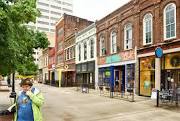 Walk around
Go to the mall
Go to Gatlinburg, TN (Smokey Mountains)
Go to Market Square (shopping & art area)
Talk with friends
Text
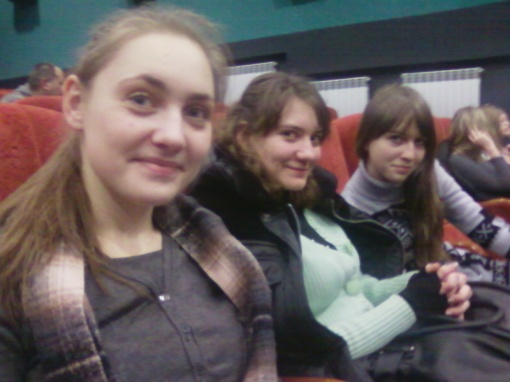 Energetic
Doing sports
Watching TV or going  to the cinema, reading, doing crafts
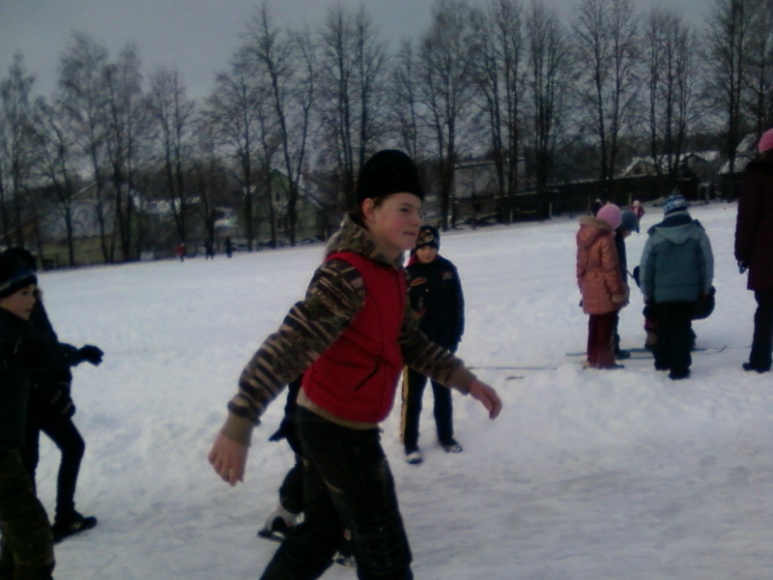 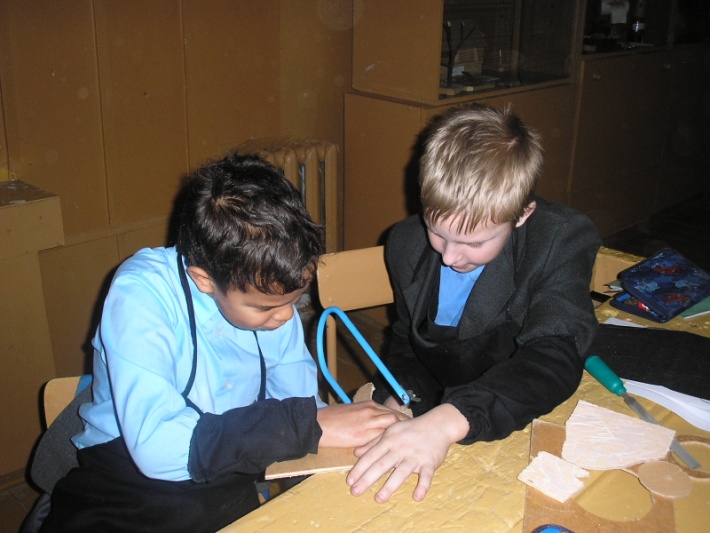 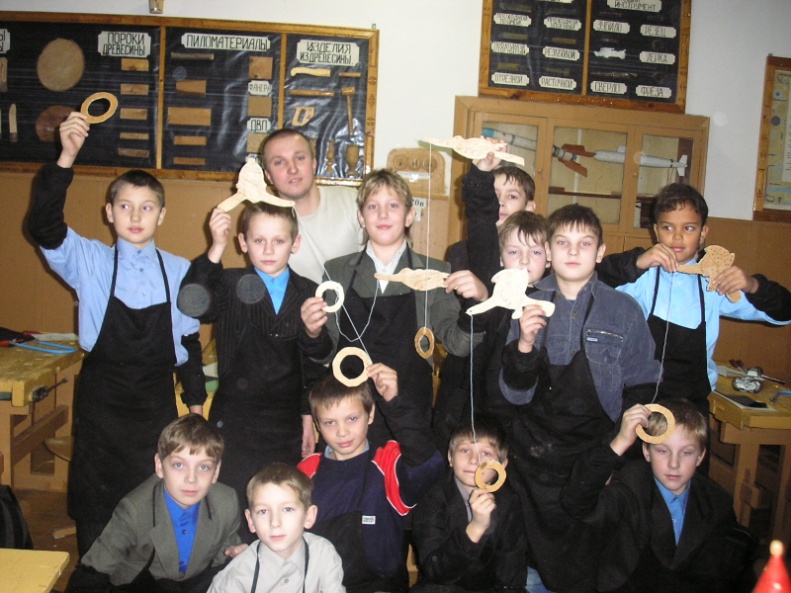 Playing  musical instruments, singing  and dancing,going for  picnics with families and friends.
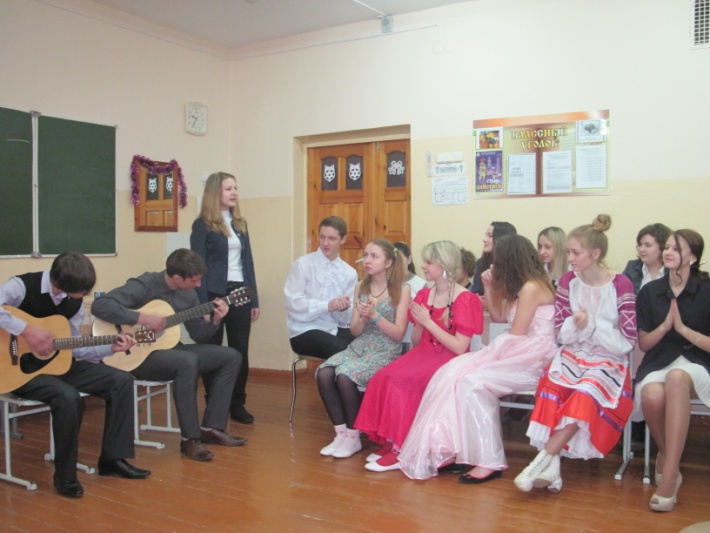 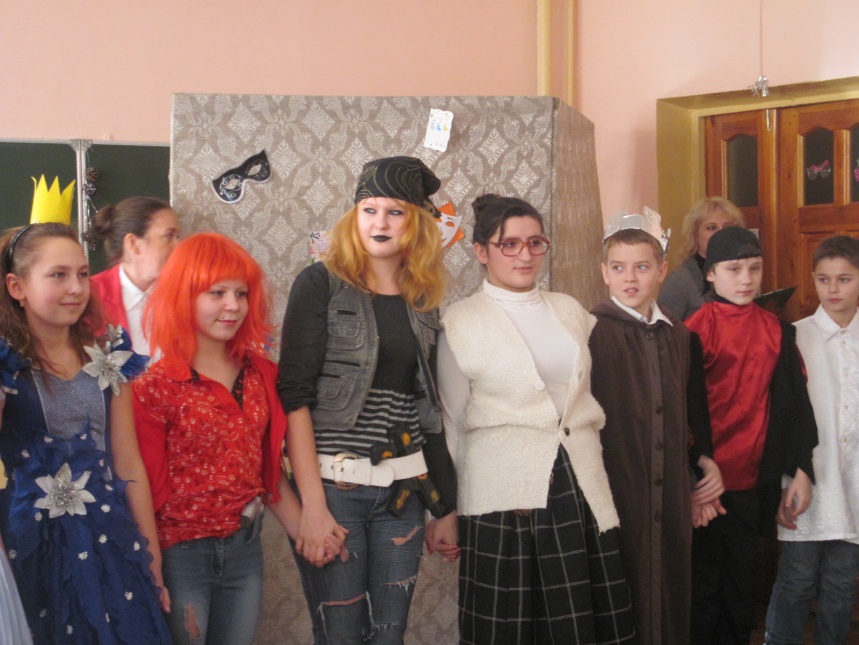 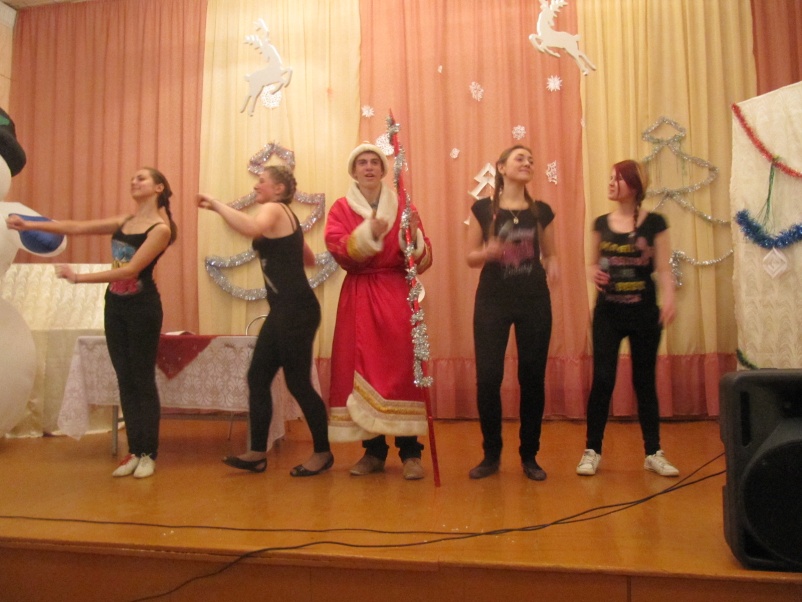 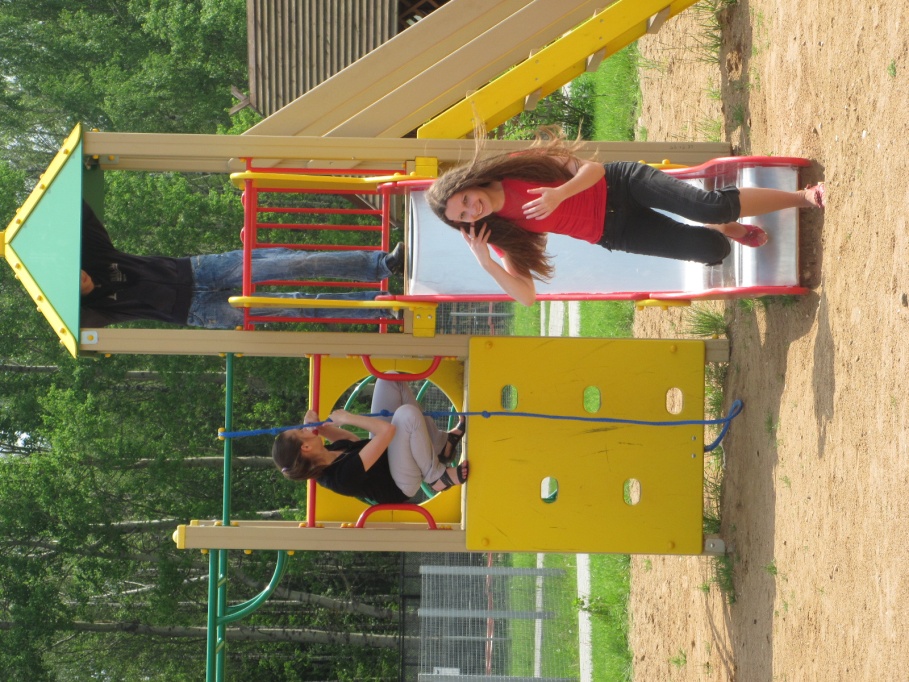 But there are so many beautiful and interesting places to visit! Thank you dear friends for showing them.
The parks of Moscow. We liked them very much. You are lucky to have them around.

«Patriarchal park» and Poklonnaya Hill
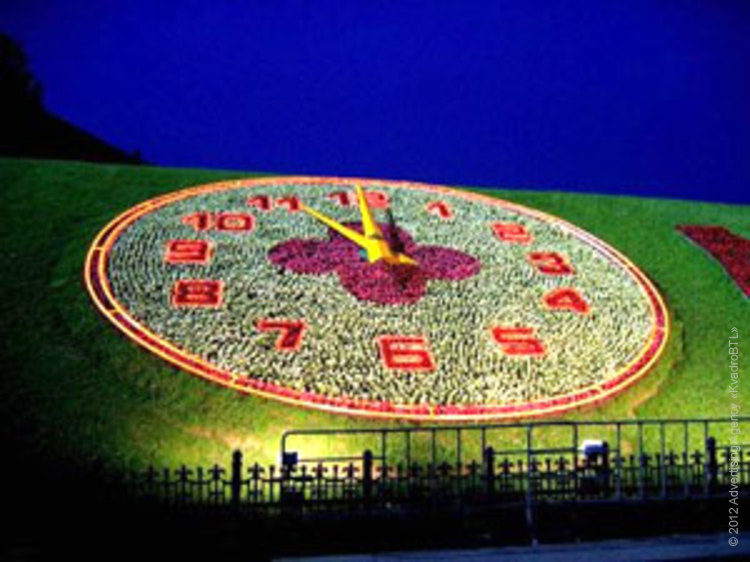 Sokolniki Park
panda-park
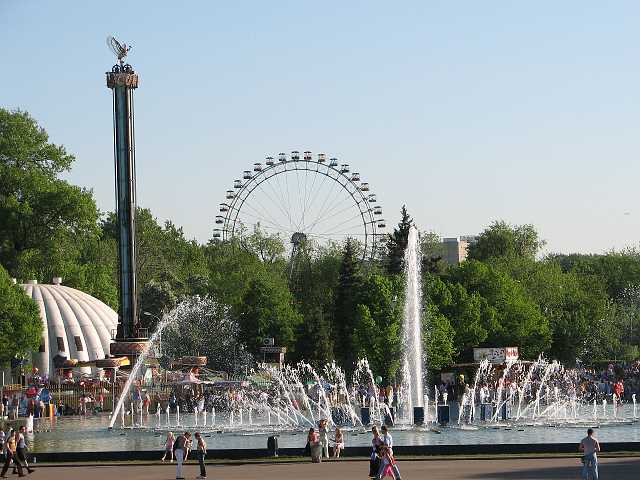 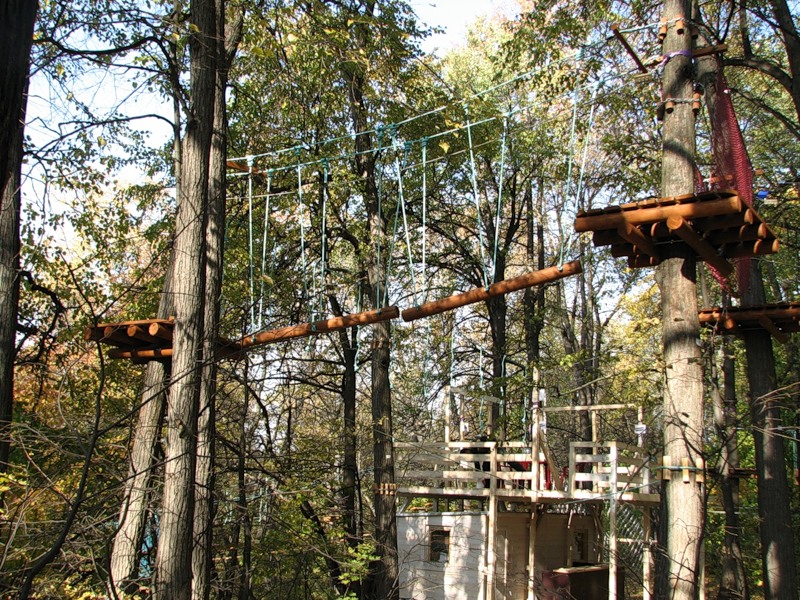 Great Smoky Mountains National Park in Knoxville
Nashville, TN
Dollywood 
Gatlinburg, TN
Memphis, TN and
Atlanta, Georgia near Knoxville
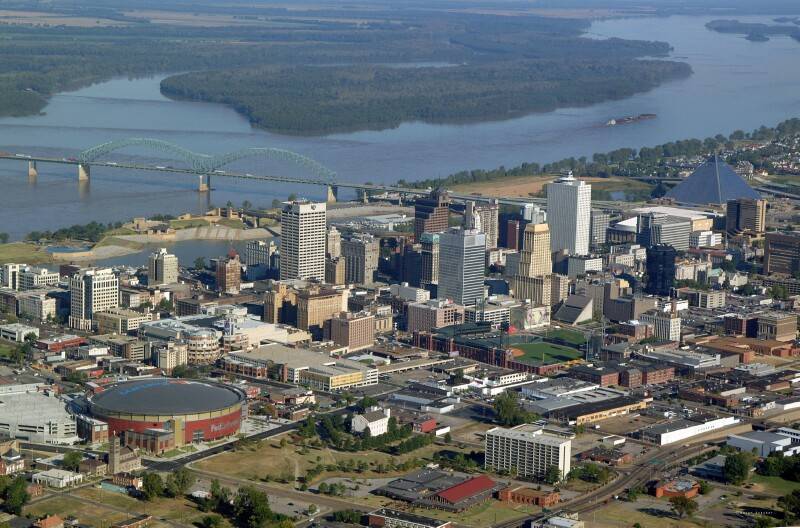 Amusement parks and places in Constanta
Dolphinarium and PlanetariumAqua Magic, Holiday Village in MamaiaTomis HarbourBeaches in Mamaia Resort, on the Black Sea CoastMicro-reservation (zoo)
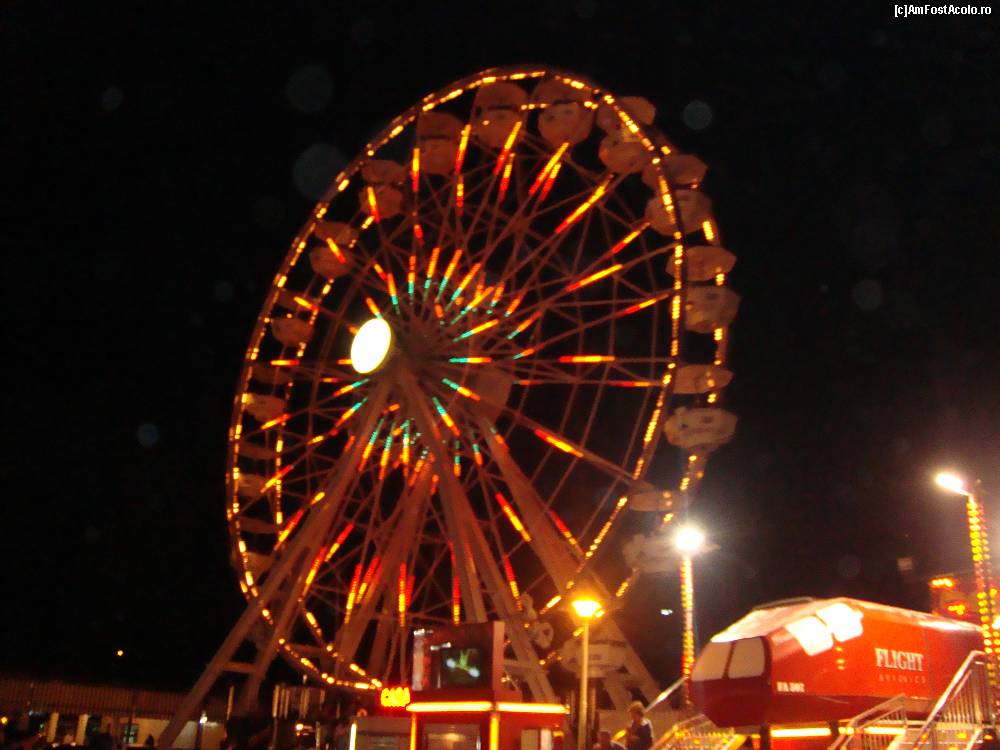 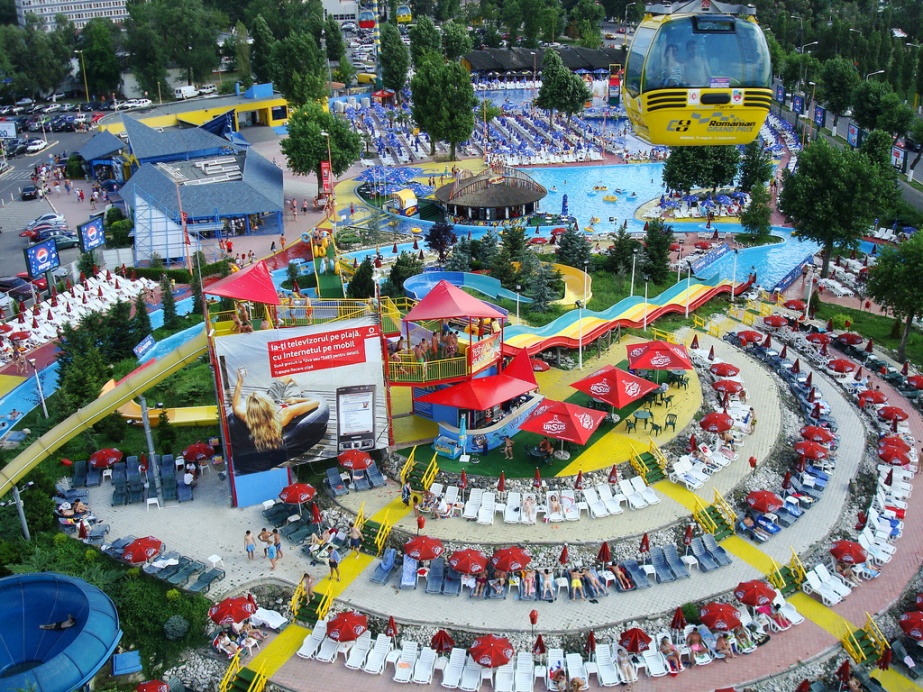 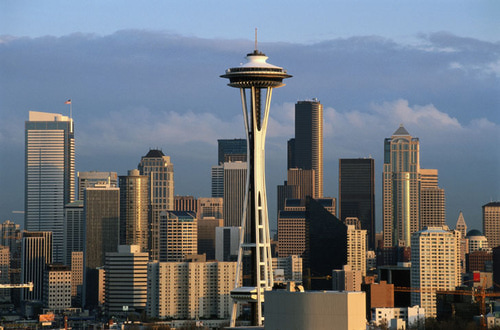 Seattle
Seattle Space Needle 
Ferris wheel
Seattle Aquarium
Woodland Park Zoo
Great Wolf Lodge
Museums 
Pike Place Market
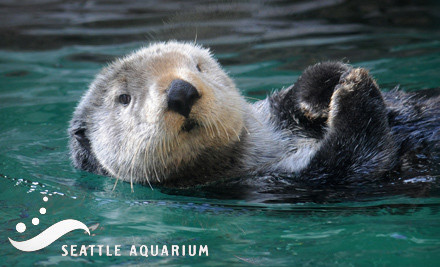 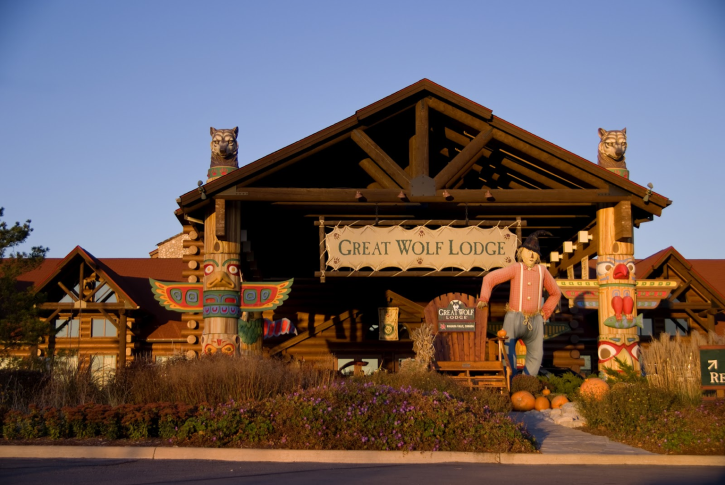 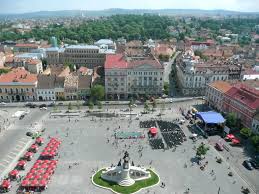 Cluj
the Rozelor Park
the Unirii Square
the Botanical  garden
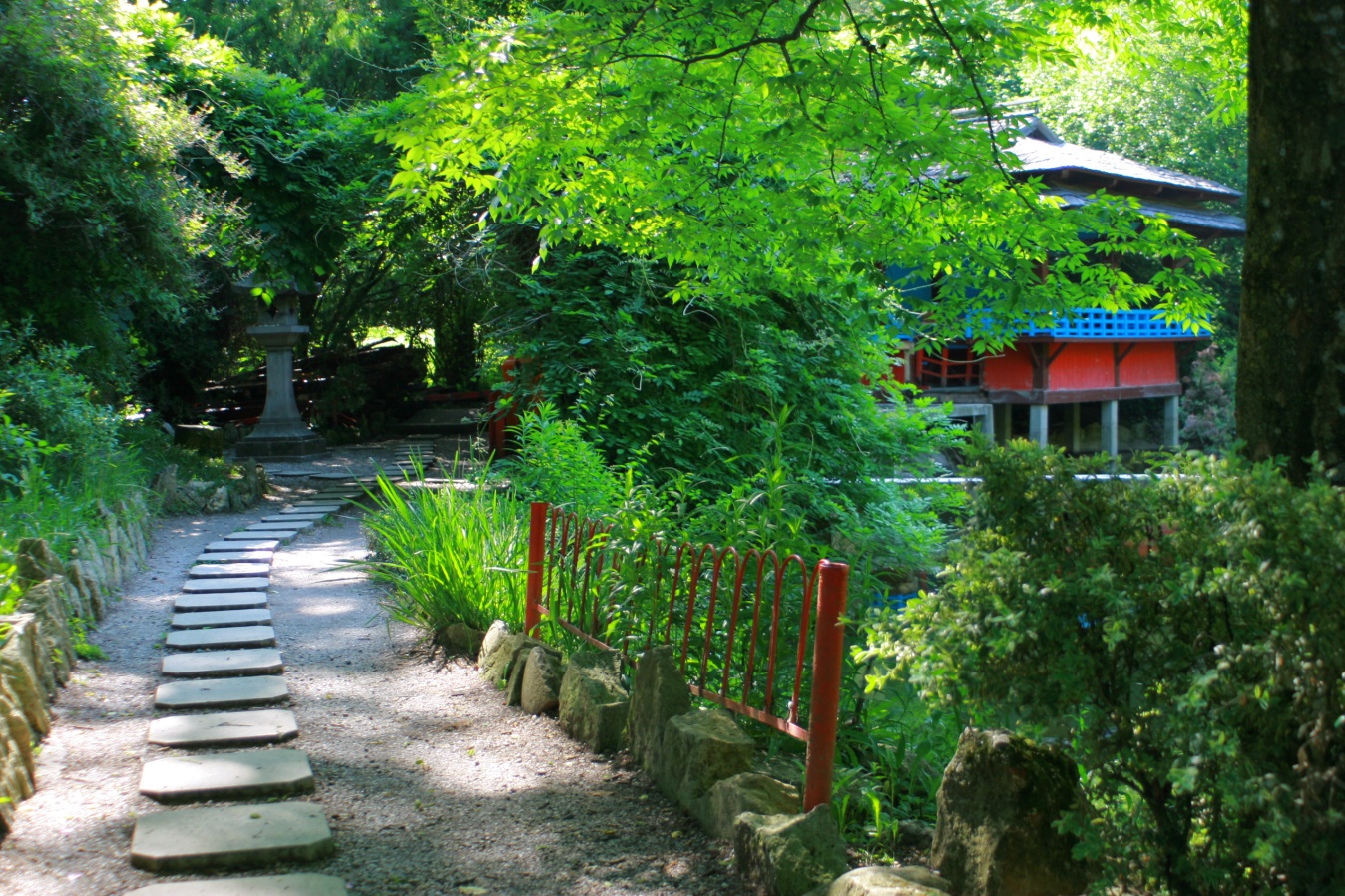 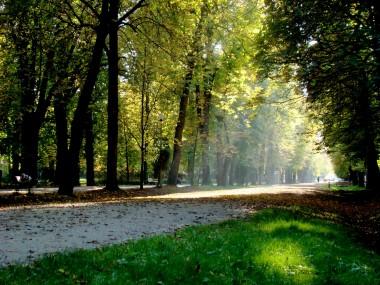 We visit   parks and gardens  next to our town.War museum and park with old oaks in Stankovo village
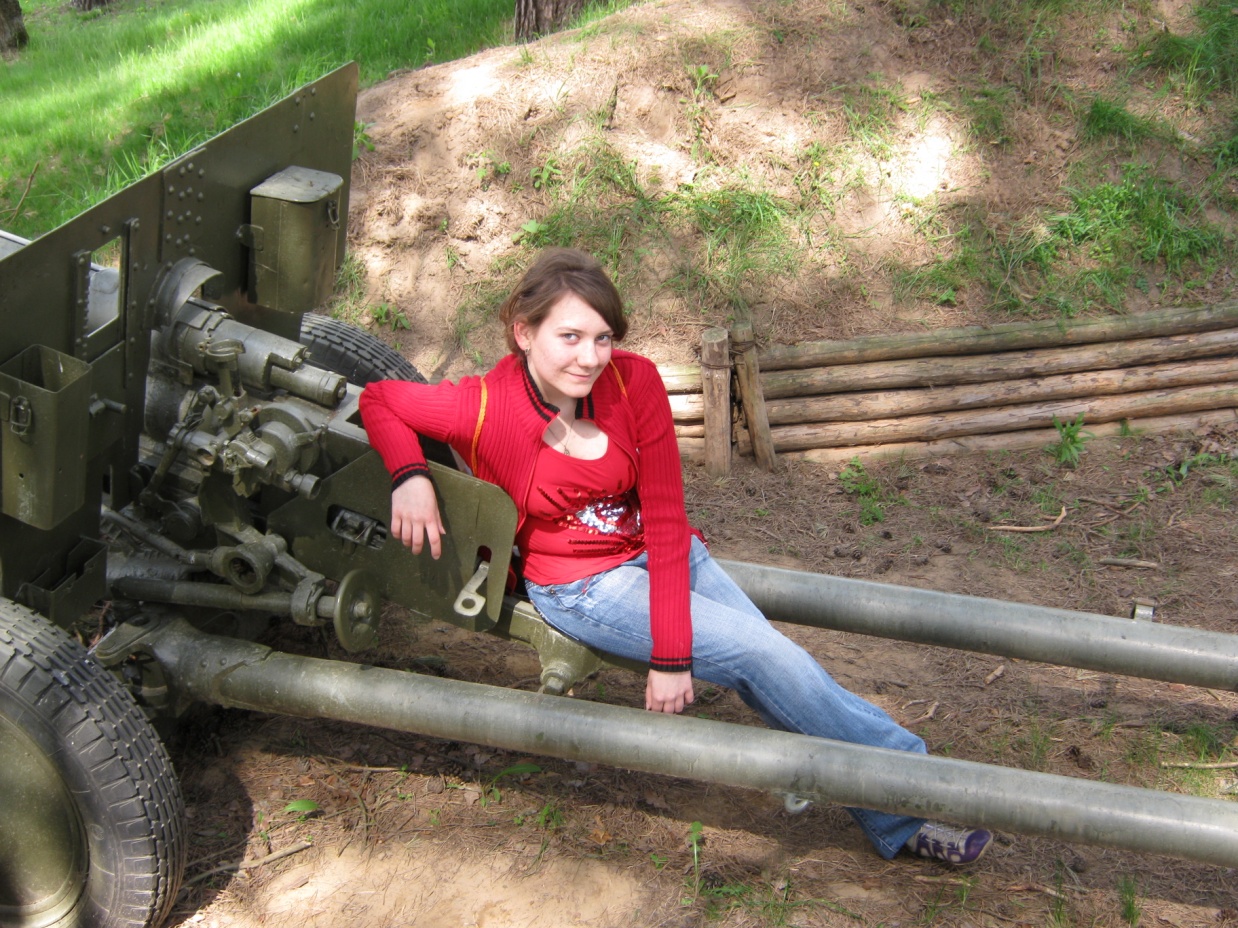 Sport is great!
Professional Sports Teams in Seattle are:
Seahawks (they won the Super Bowl!) American football 
Sounders: a pro soccer team
Mariners: A professional baseball team
Rainmakers: A professional ultimate team
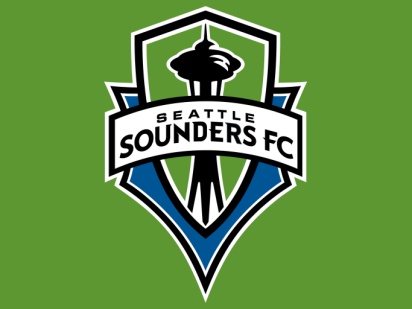 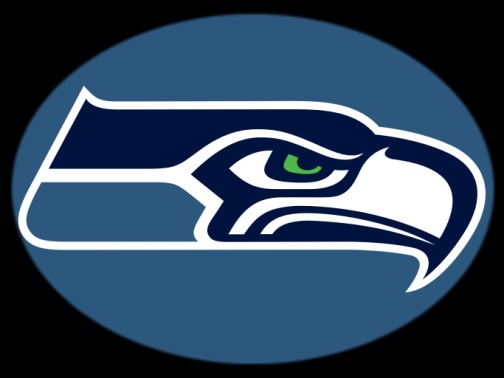 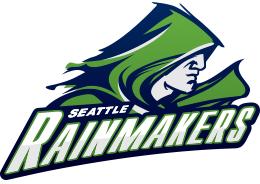 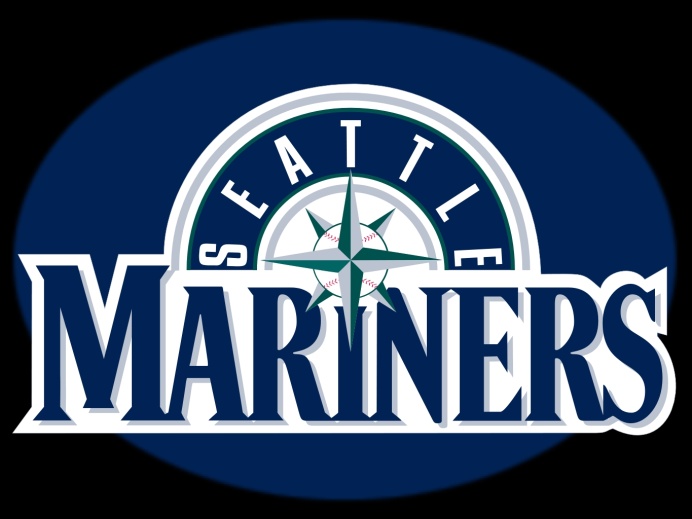 The new Cluj Arena Stadium is the largest in Cluj-Napoca (capacity 30,201), and is ranked as an UEFA Elite stadium.
Sport  in Constanta
In our city, teenagers like sports and they take part in a lot of competitions, such as: athletics, basketball, football and handball.
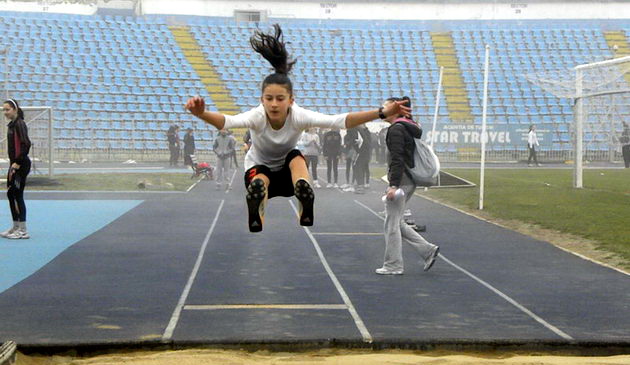 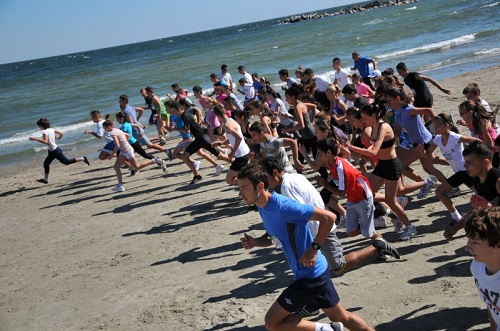 We also like doing sport!
There are different sport competitions in our school. Every second Saturday of a month   Health Day is at school.
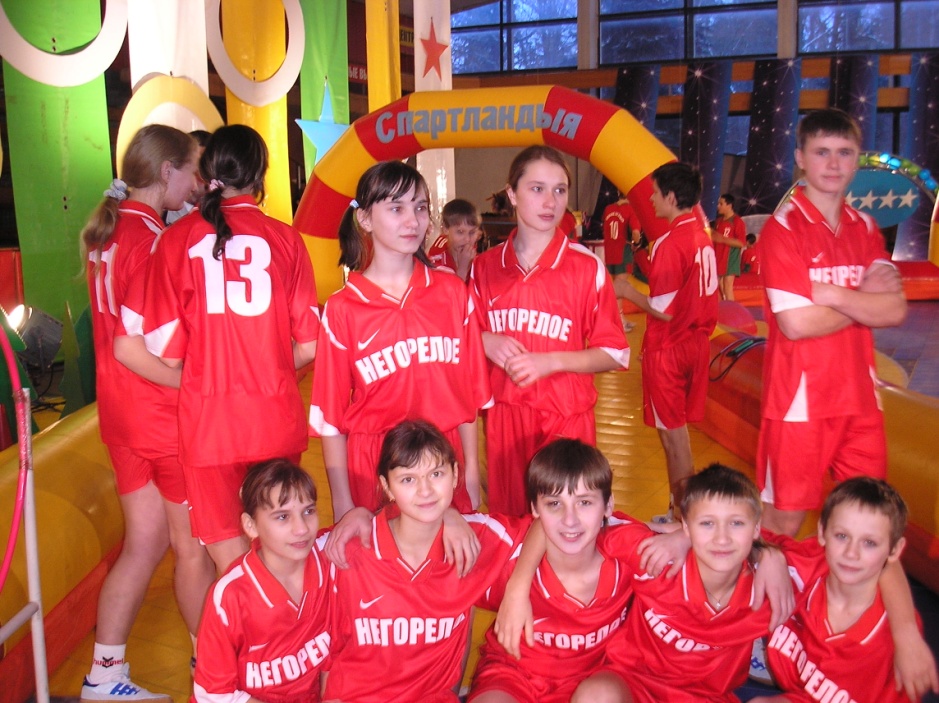 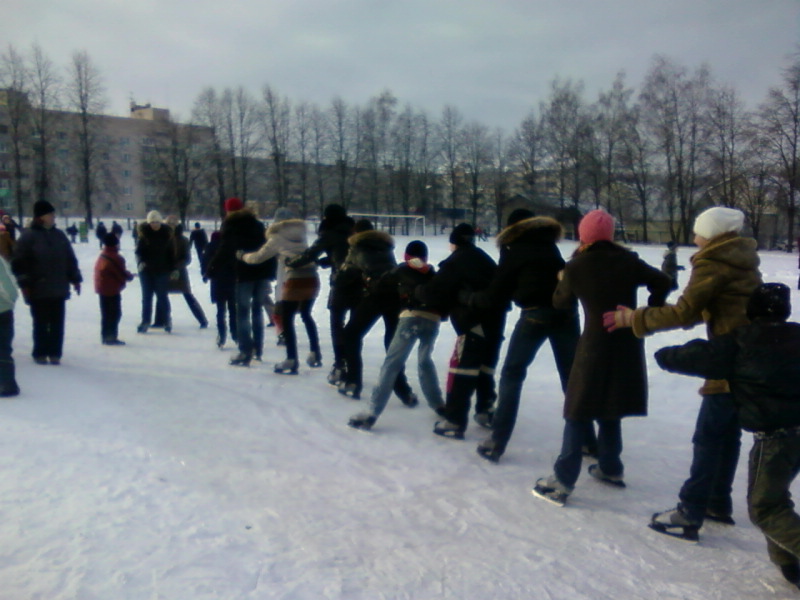 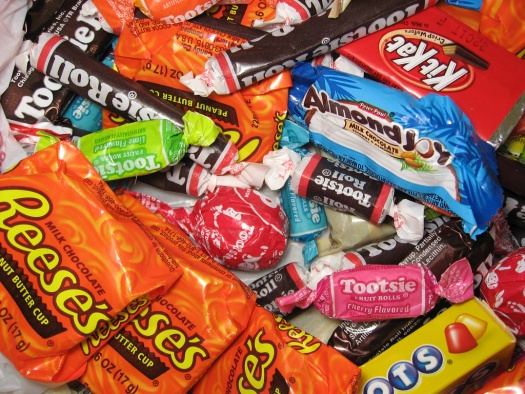 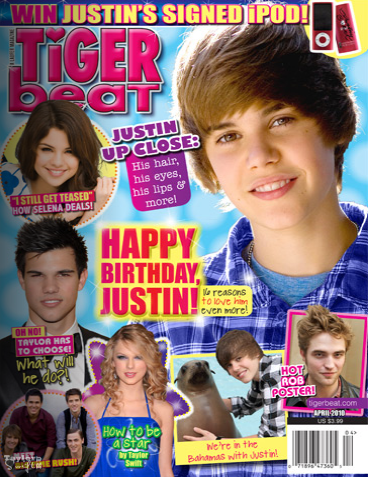 Oh shopping!
spending money on:
Candy
Clothes 
Earrings 
Food
Shoe 
Magazines
MTG cards ( Magic The Gathering )
Music
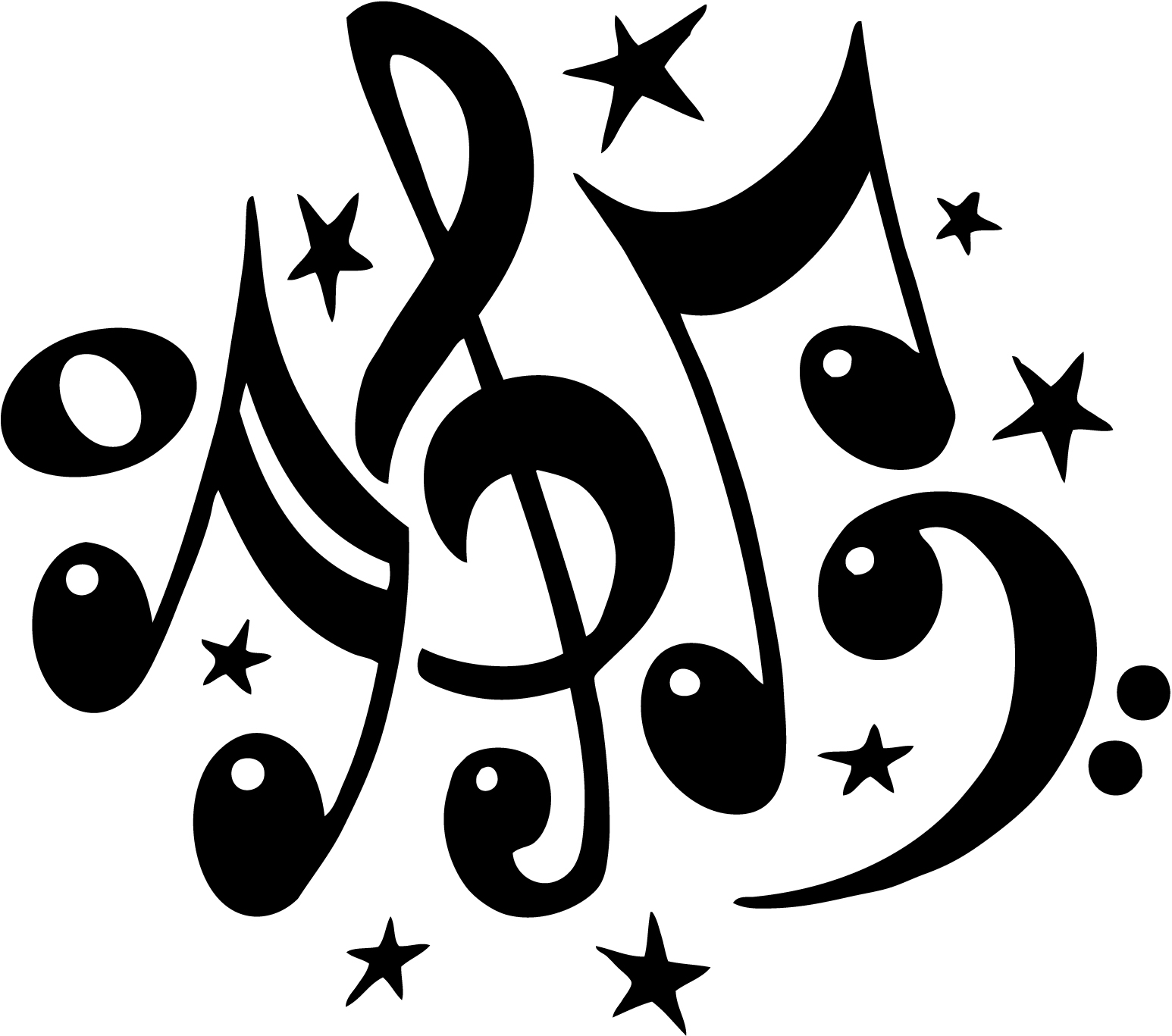 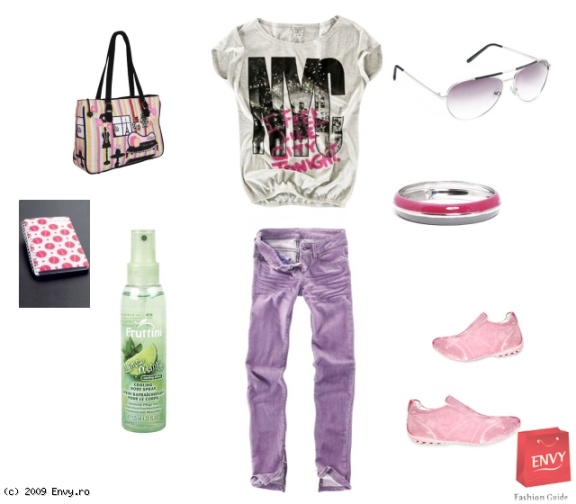 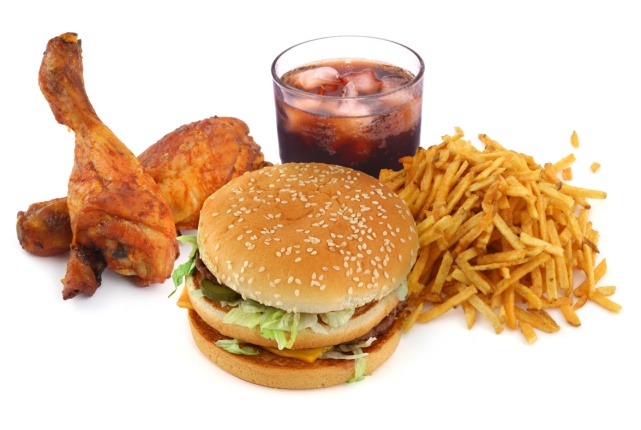 Polus Center Cluj
It was the first shopping mall in Cluj-Napoca. Among the finds was the tomb of a Gepid princess and a 3300-year-old tomb of a pair of lovers.


                                          Iulius Mall
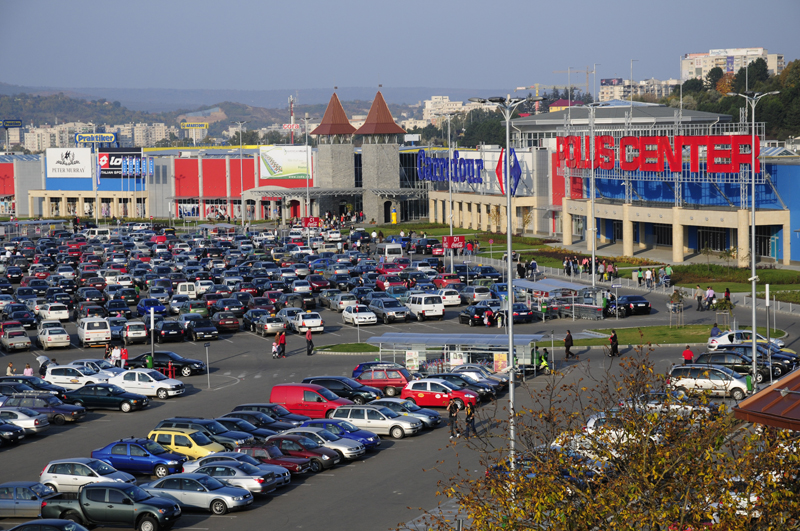 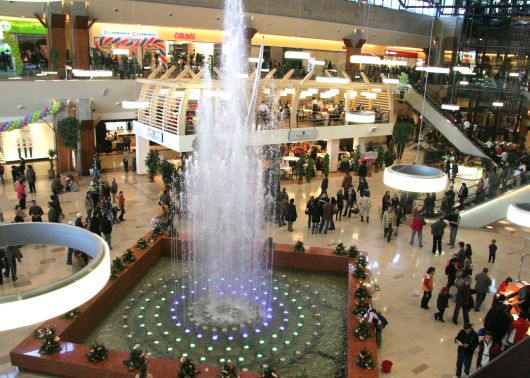 “Weekends are a bit like rainbows, they look good from a distance, but disappear when you get close to them.”
weekends are too short, like the image of a rainbow in the sky!
they are good until we are in them!
they don’t last like rainbows don’t last…
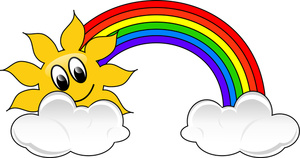 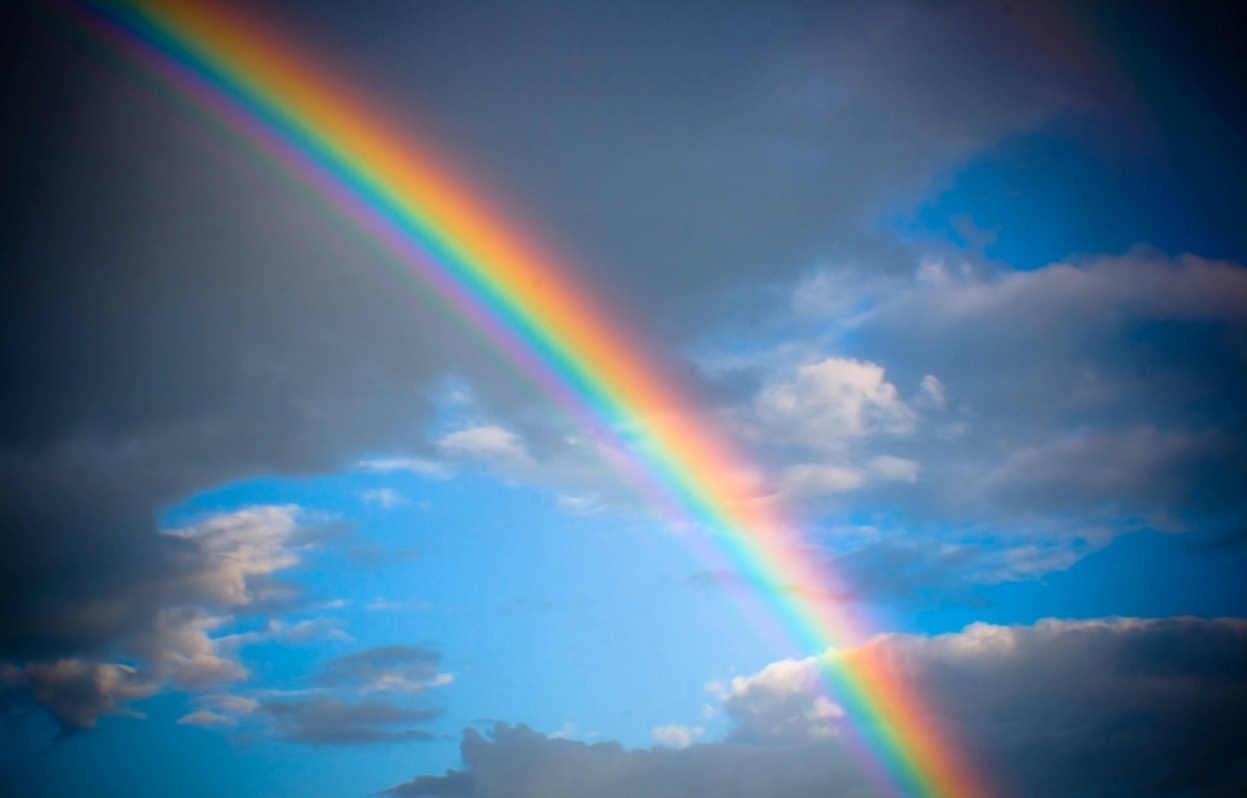 Thank you very much!!!